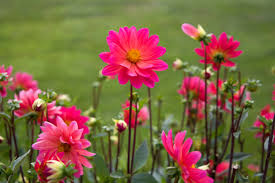 আজকের সবাইকে পাঠে স্বাগত
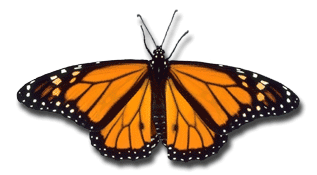 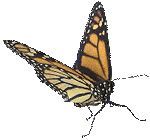 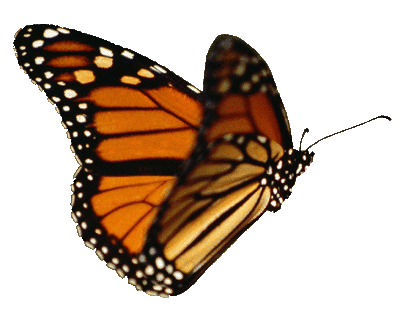 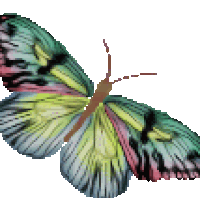 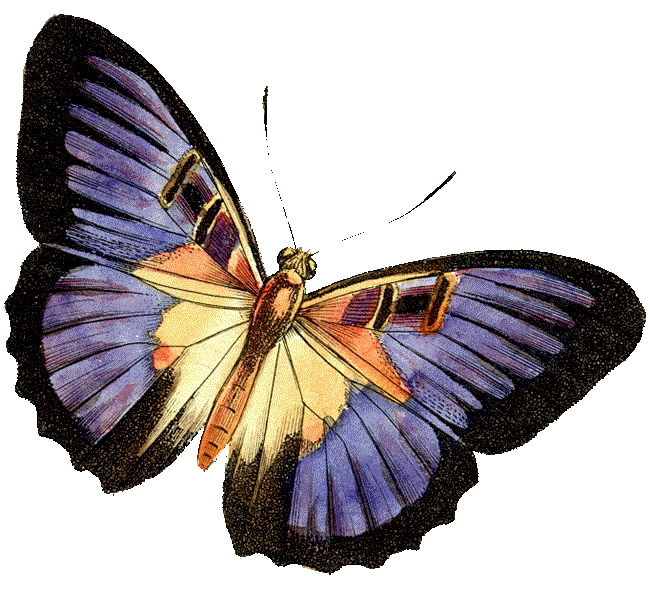 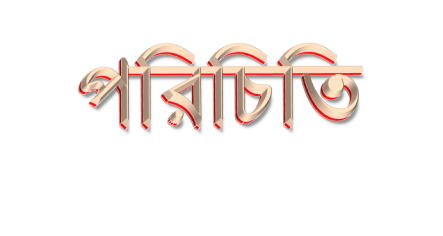 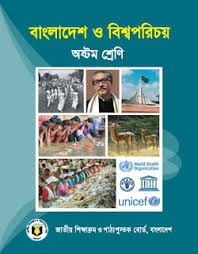 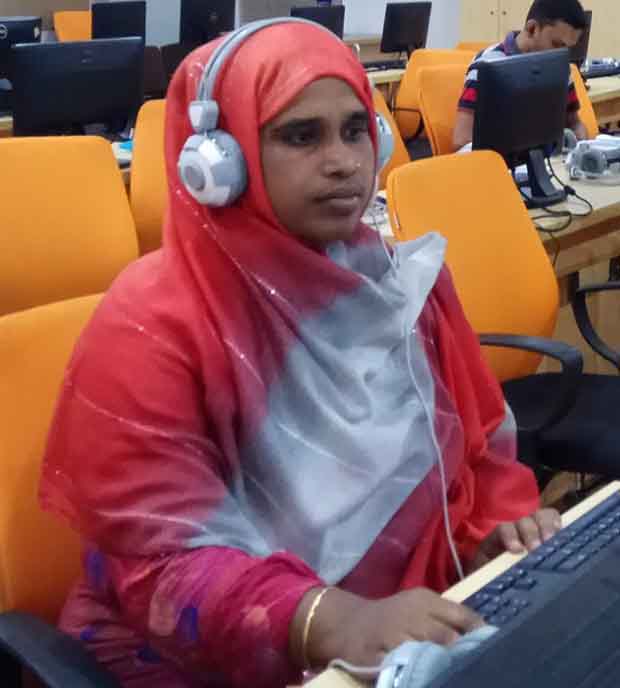 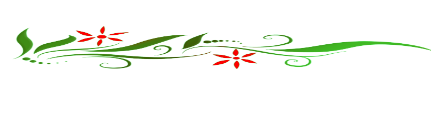 মোছাঃ পারভীন আক্তার
সহকারি শিক্ষিকা (আইসিটি)
ফুলহরি মাধ্যমিক বিদ্যালয়
শৈলকূপা, ঝিনাইদহ।
pervinaktar1984@gmail.com
বিষয়ঃ বাংলাদেশ ওবিশ্বপরিচয়
অধ্যায়ঃ অষ্টম
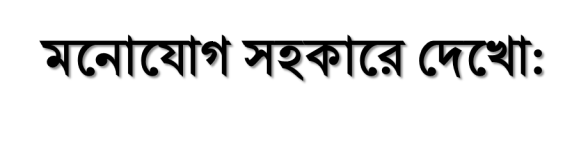 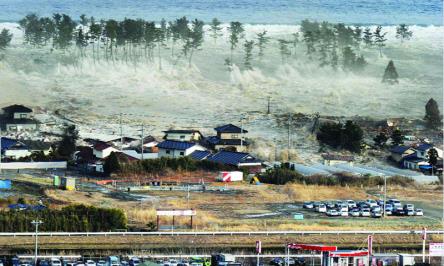 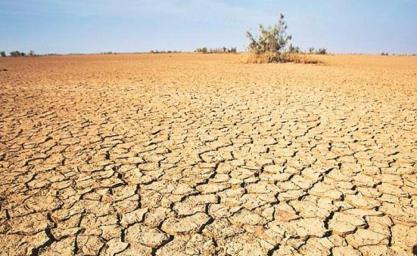 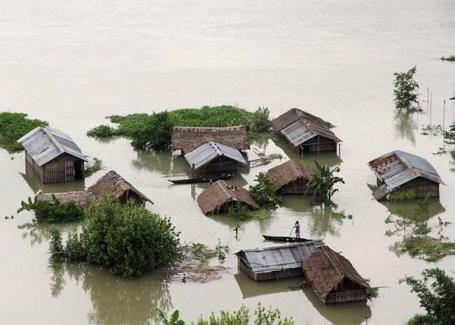 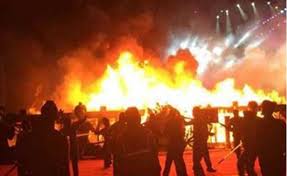 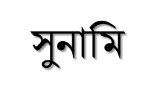 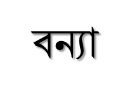 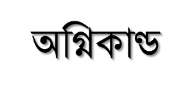 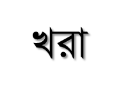 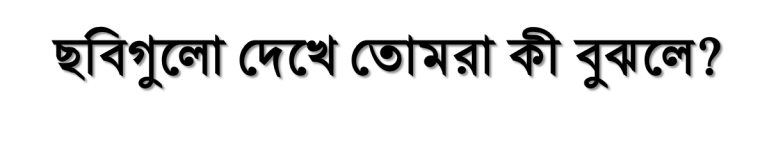 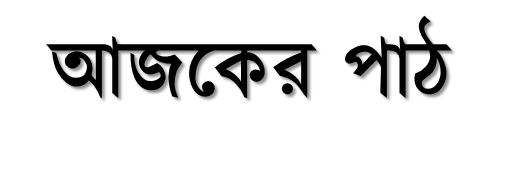 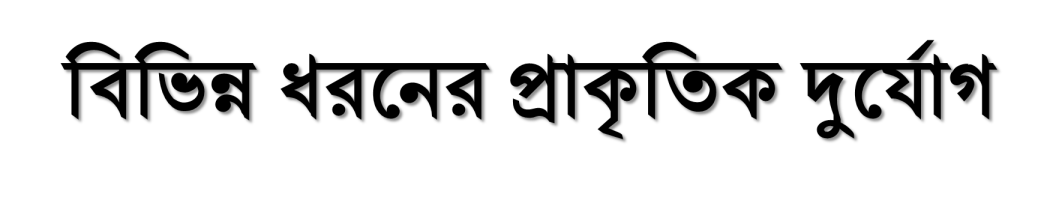 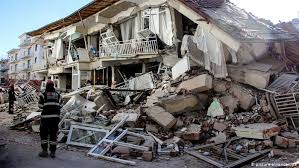 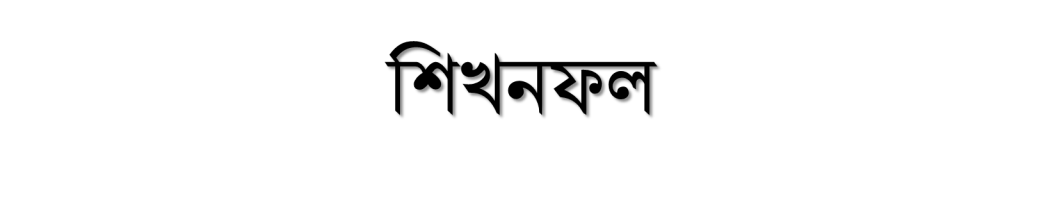 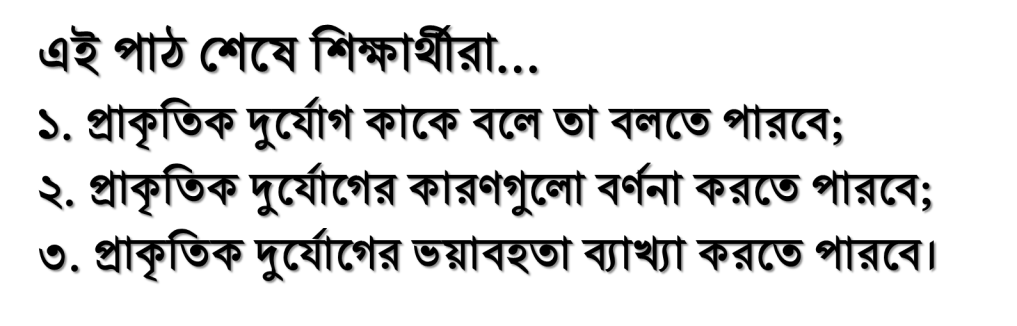 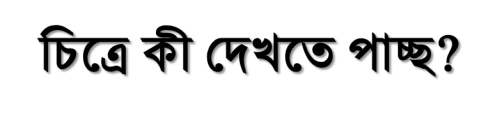 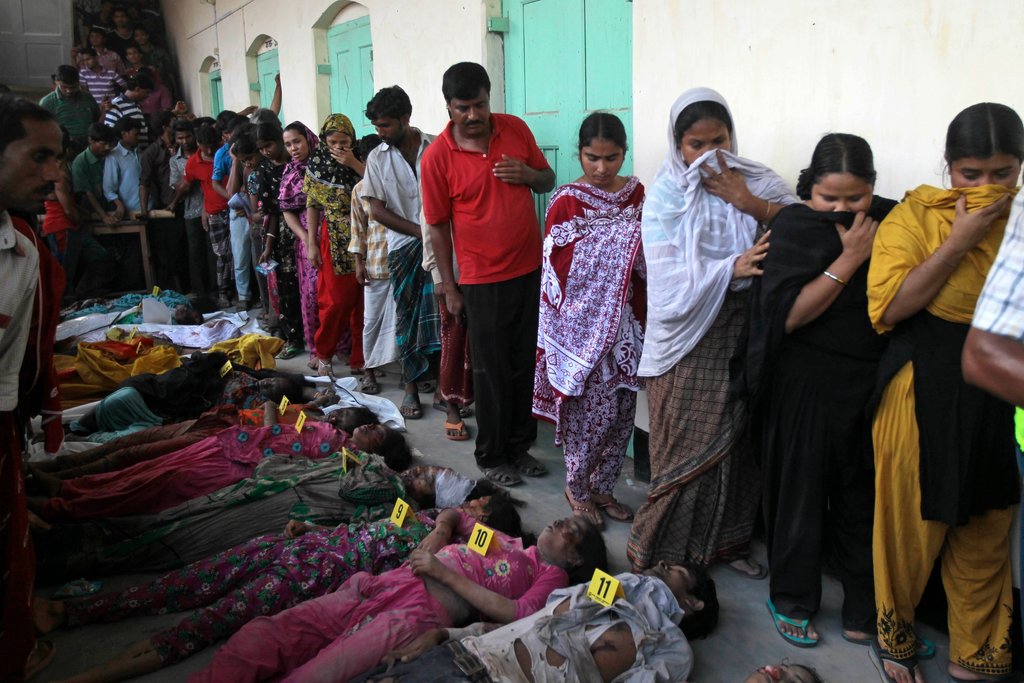 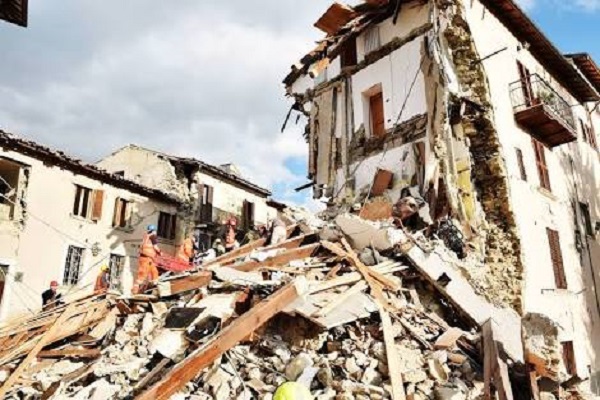 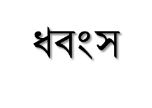 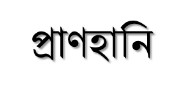 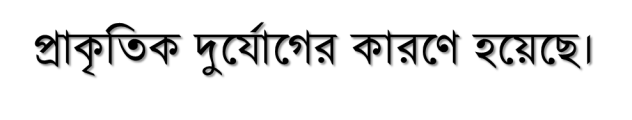 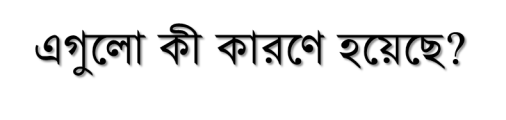 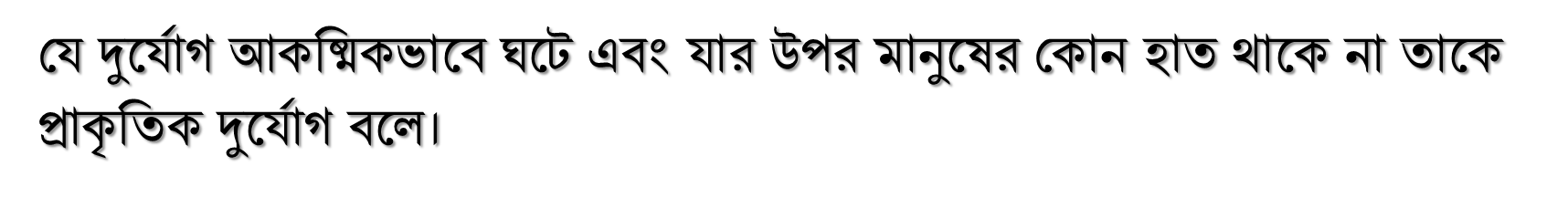 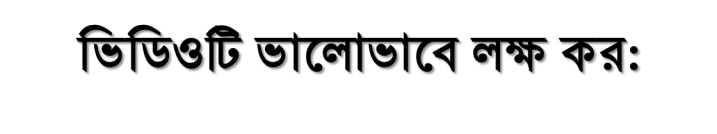 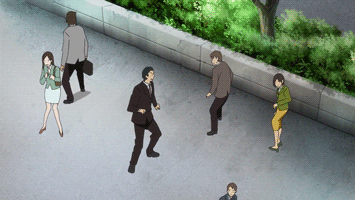 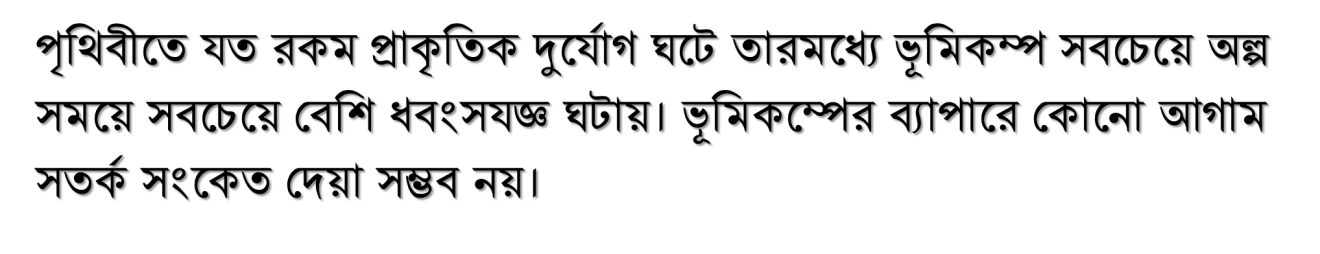 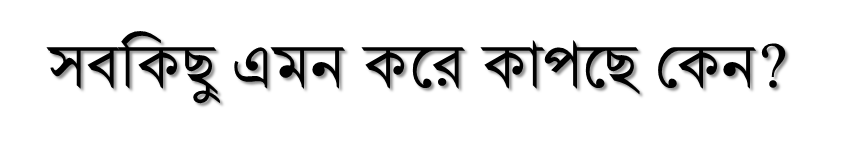 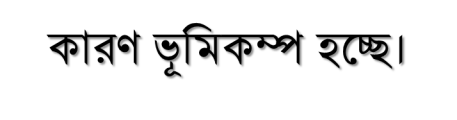 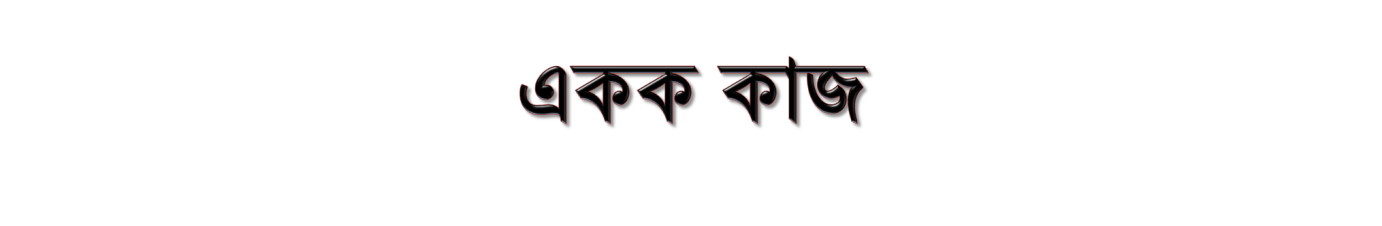 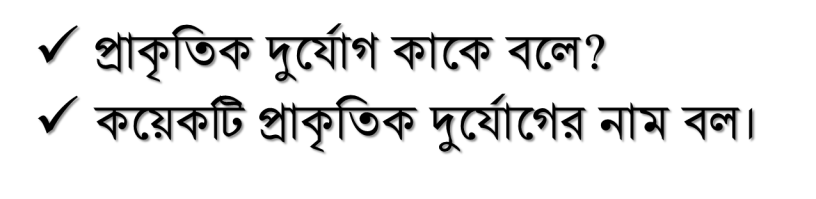 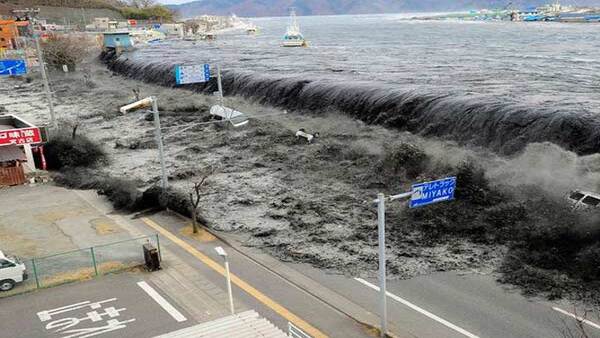 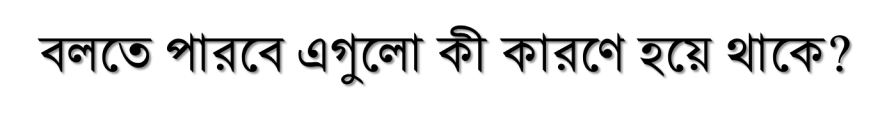 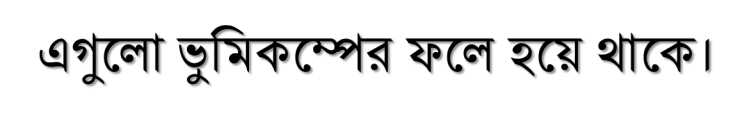 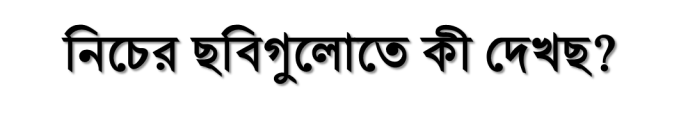 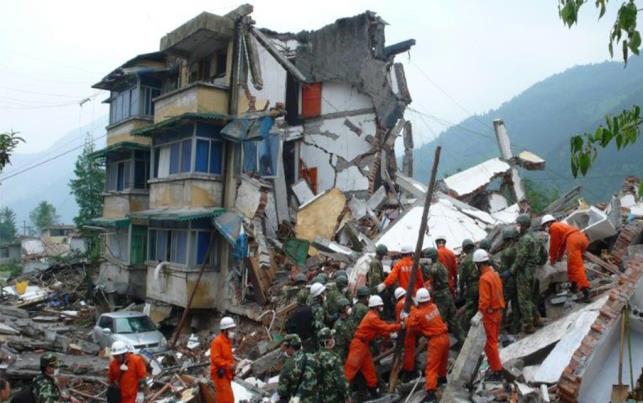 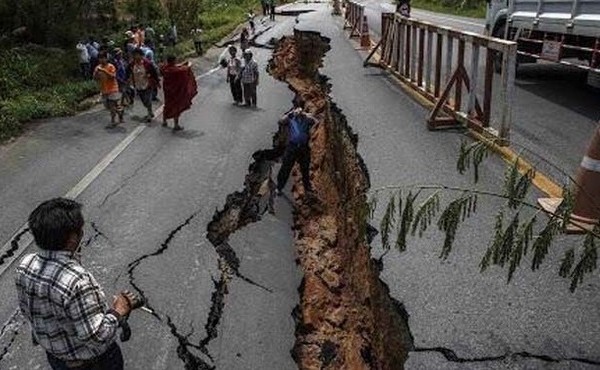 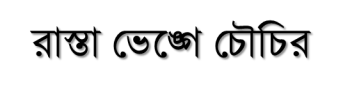 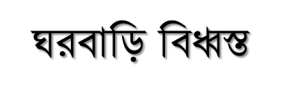 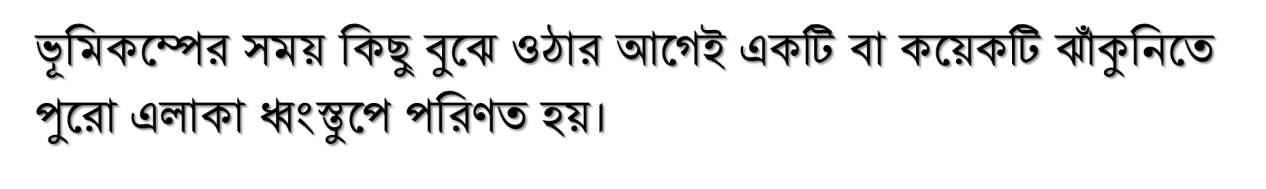 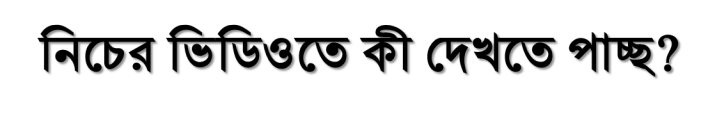 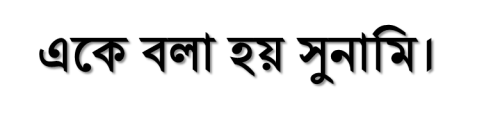 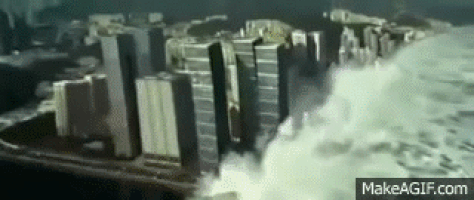 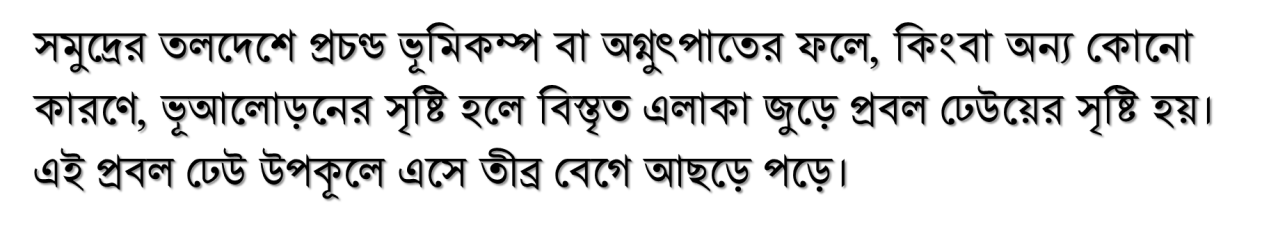 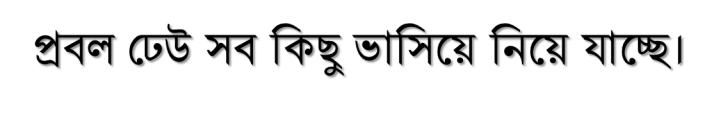 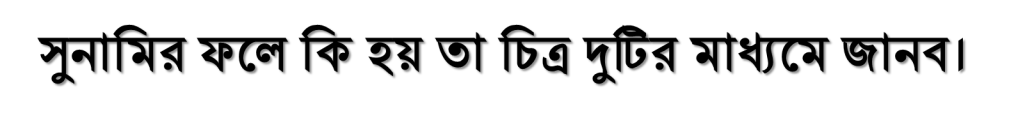 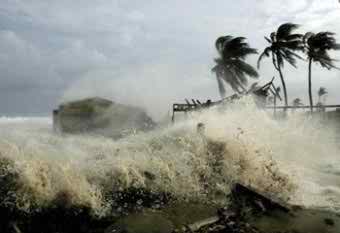 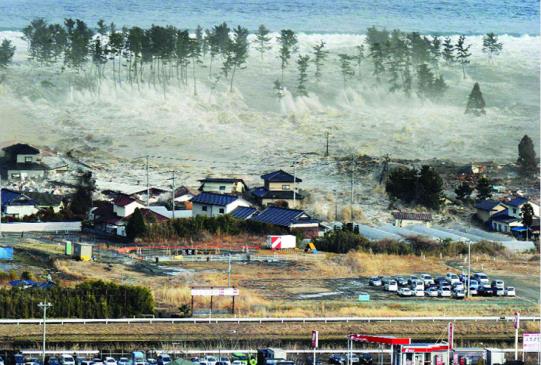 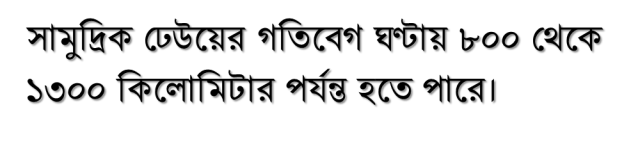 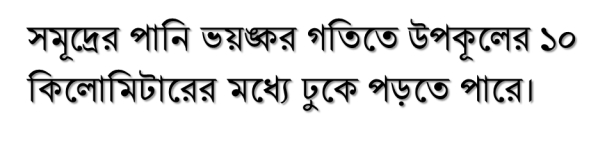 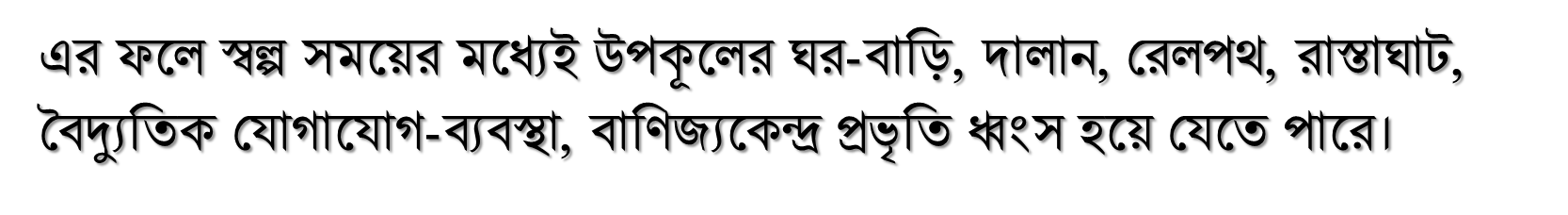 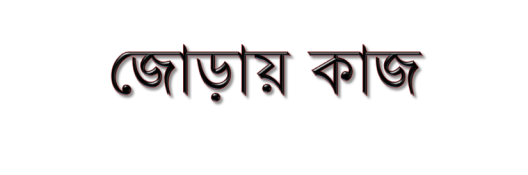 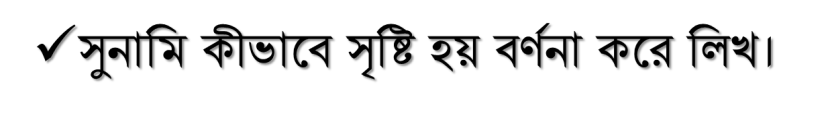 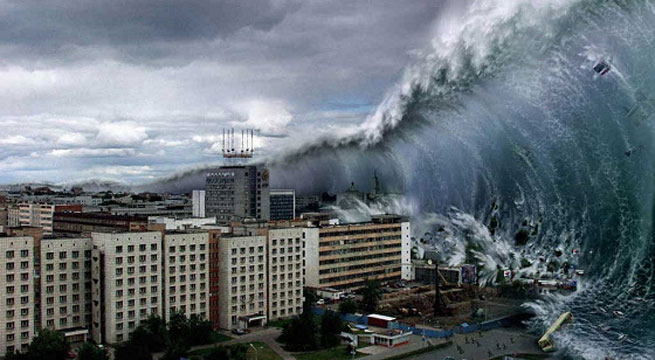 নিচের চিত্র দুটিতে তোমরা কী দেখতে পাচ্ছ?
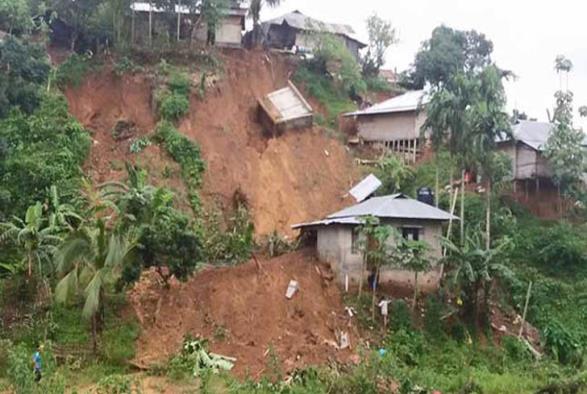 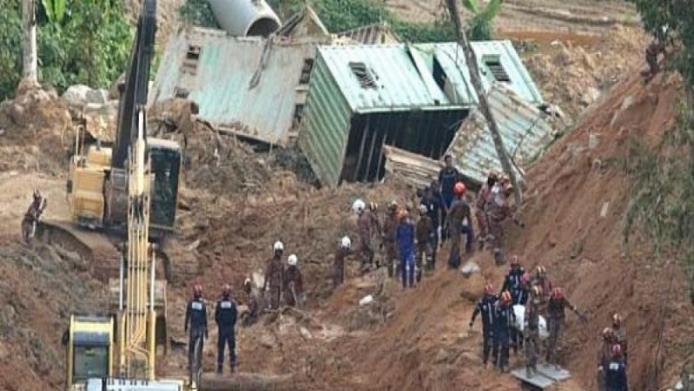 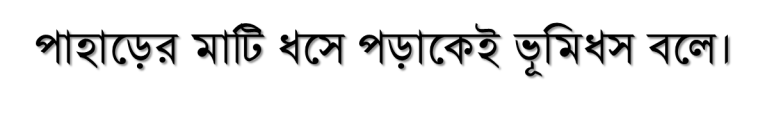 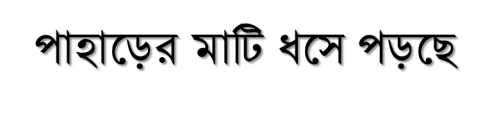 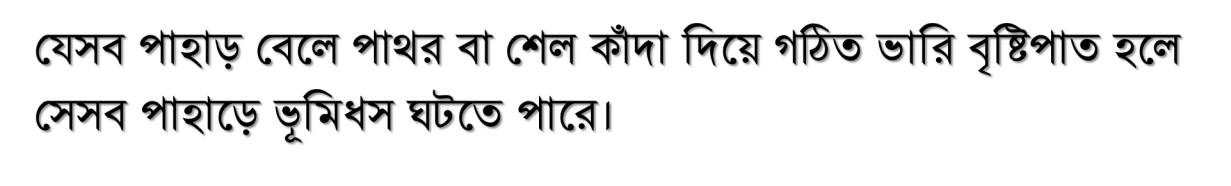 তোমরা কী জানো এর ফলাফল কী হতে পারে?
এগুলো হলো পাহাড়ধসের কারণ।
নিচের চিত্রে আমরা কী দেখতে পাচ্ছি
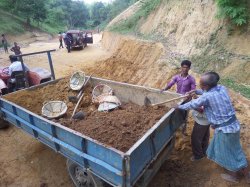 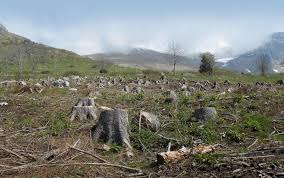 পাহাড়ের গাছপালা কাটা হচ্ছে
পাহাড় কাটা হচ্ছে
ভূমিধসের ফলে যারা পাহাড়ের পাদদেশে বসবাস করে এদের ঘরবাড়ি মাটির নিচে চাপা পড়তে পারে। এতে মানুষের প্রাণহানি ঘটে ও বাড়িঘর নষ্ট হয়।
নিচের চিত্রে কী দেখতে পাচ্ছ?
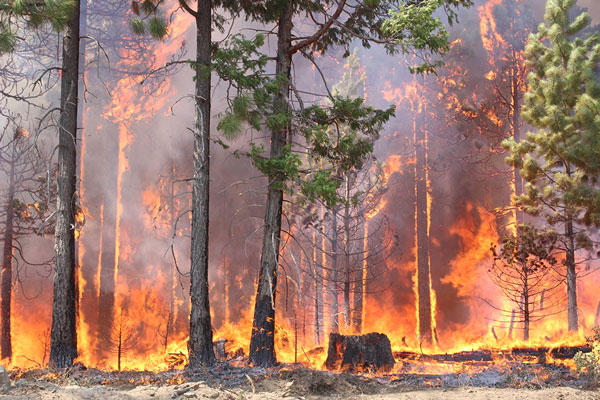 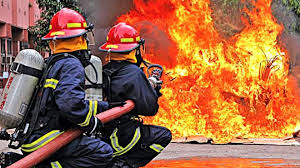 প্রচণ্ড দাবদাহের কারণে কোনো কোনো দেশে বনাঞ্চলে অগ্নিকাণ্ড ঘটতে দেখা যায়। একে দাবানল বলে। আমাদের দেশে এ ধরণের ঘটনা সাধারণত ঘটে না।
অগ্নিকাণ্ড বা দাবানল
অগ্নিকাণ্ডের প্রধান কারণ কী তোমরা জানো?
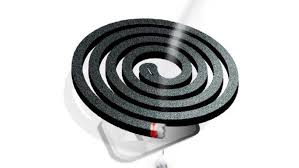 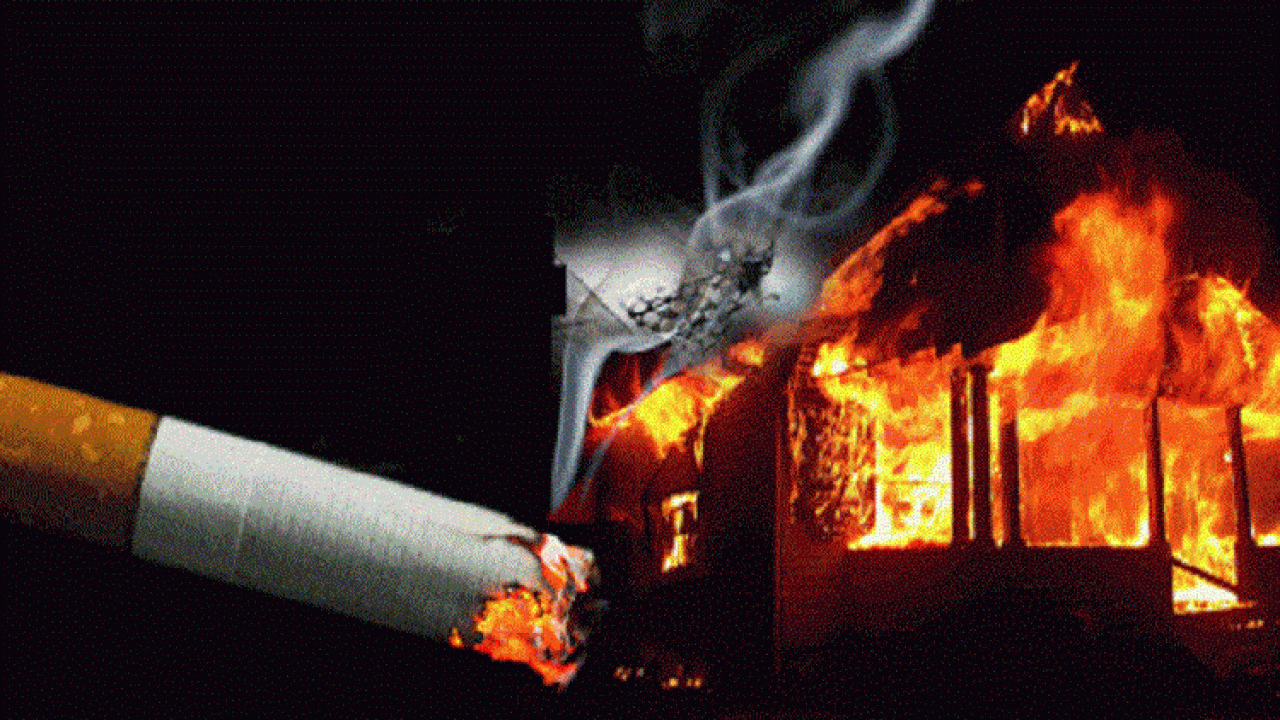 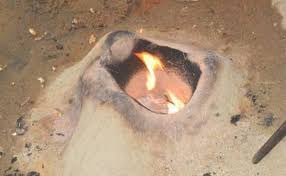 সিগারেটের আগুন
মশার কয়েল
জলন্ত চুলা
দুর্ঘটনা বা মানুষের অসাবধানতাই অগ্নিকাণ্ডের প্রধান কারণ।
এগুলো অগ্নিকাণ্ডের কারণ।
দুর্ঘটনাজনিত অগ্নিকাণ্ডে সাধারণত
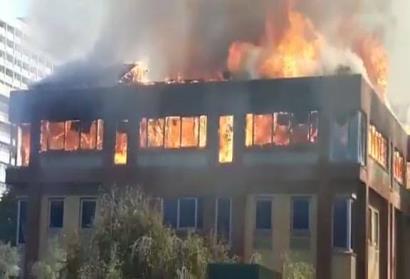 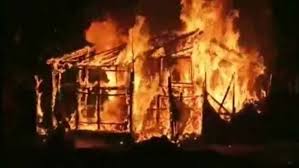 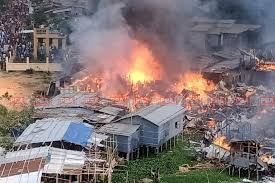 শিল্প কারখানা পুড়ে যায়
দোকানপাট পুড়ে যায়
বসতবাড়ি পুড়ে যায়
এছাড়া তেলশোধনাগার, গার্মেন্টসশিল্প, পাটকল, রাসায়নিক গুদাম বা কারখানা, অফিস ও বাণিজ্যিক প্রতিষ্ঠানে অগ্নিকাণ্ড ঘটতে দেখা যায়।
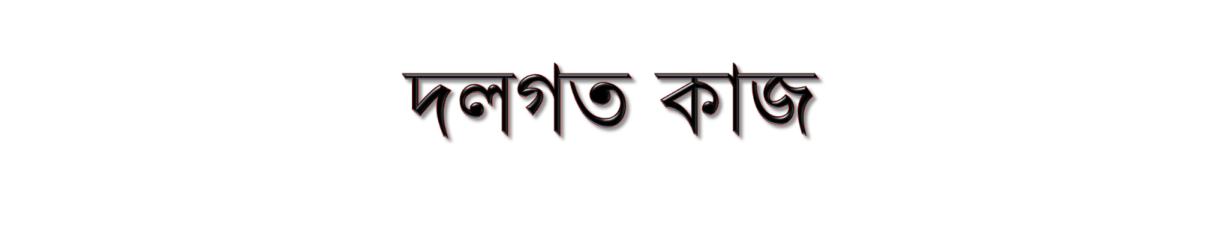 প্রাকৃতিক দুর্যোগের ভয়াবহতা ব্যাখ্যা কর।
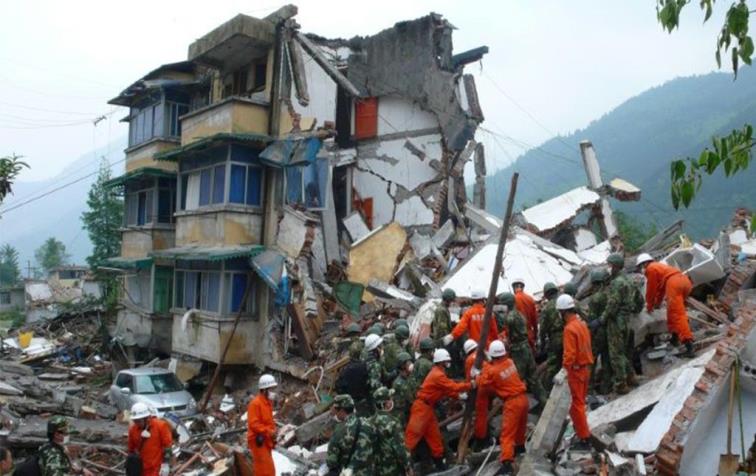 মূল্যায়ন
সবচেয়ে অল্প সময়ে কোন দুর্যোগ ঘটে।

সুনামির দুটি ক্ষতিকর প্রভাব লিখ।

ভূমিধসের দুটি কারণ বল।

আমাদের দেশে অগ্নিকাণ্ডের প্রধান কারণ কী?
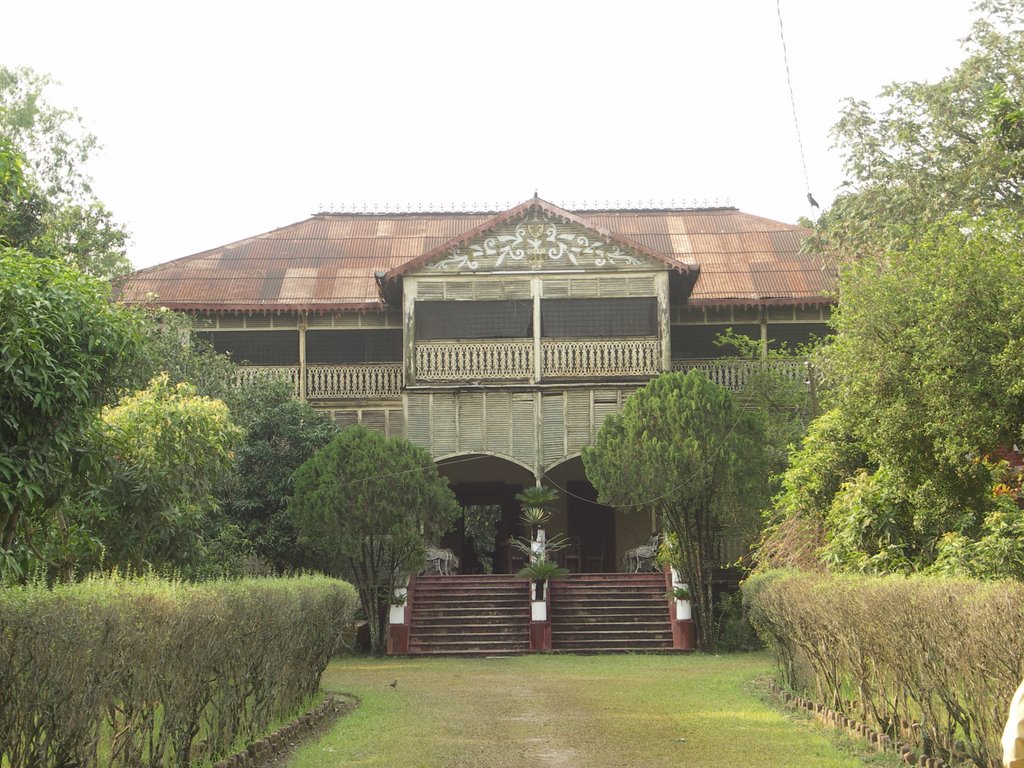 বাড়ির কাজ
প্রাকৃতিক দুর্যোগের পরবর্তী করনীয় পদক্ষেপ কী হতে পারে এ সম্পর্কে ৫টি বাক্য লিখে আনবে।
আজকের মত সবাইকে ধন্যবাদ
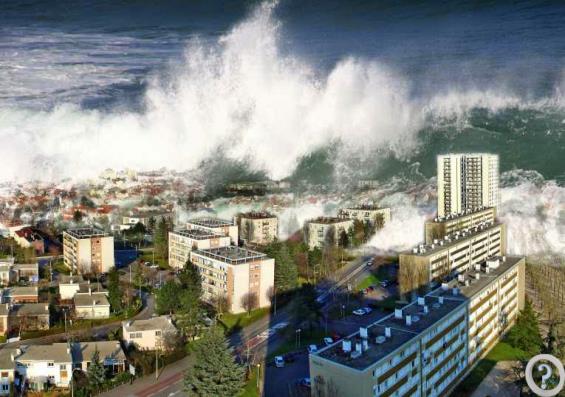